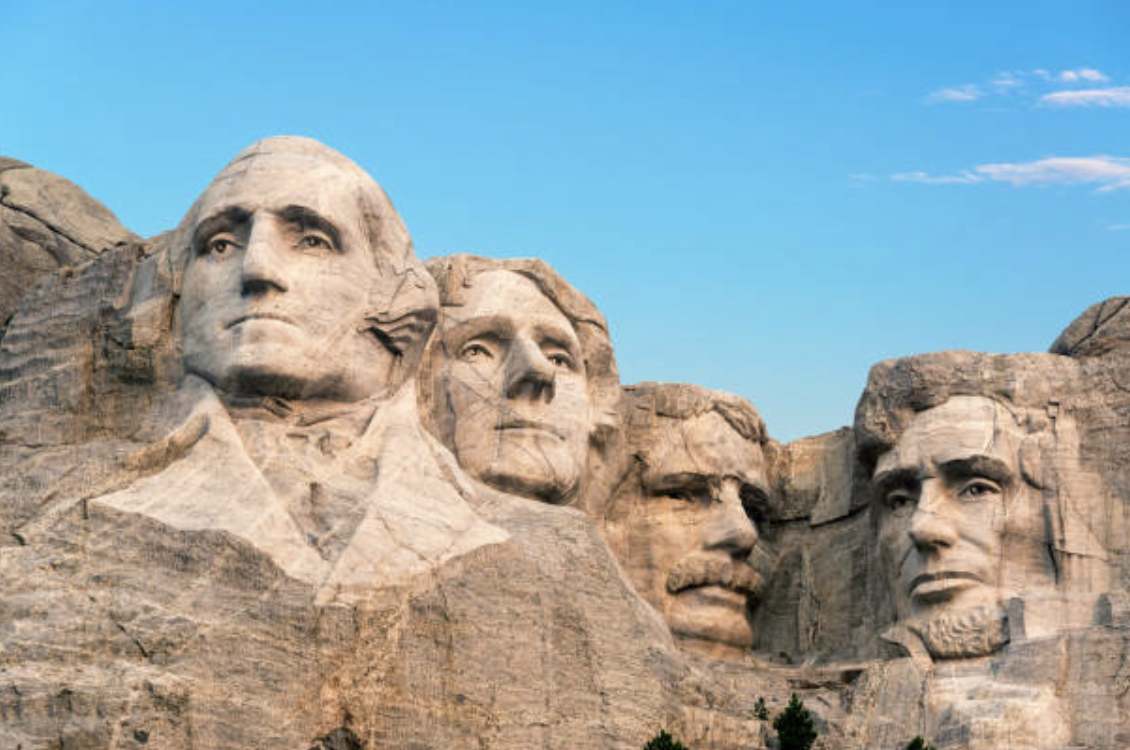 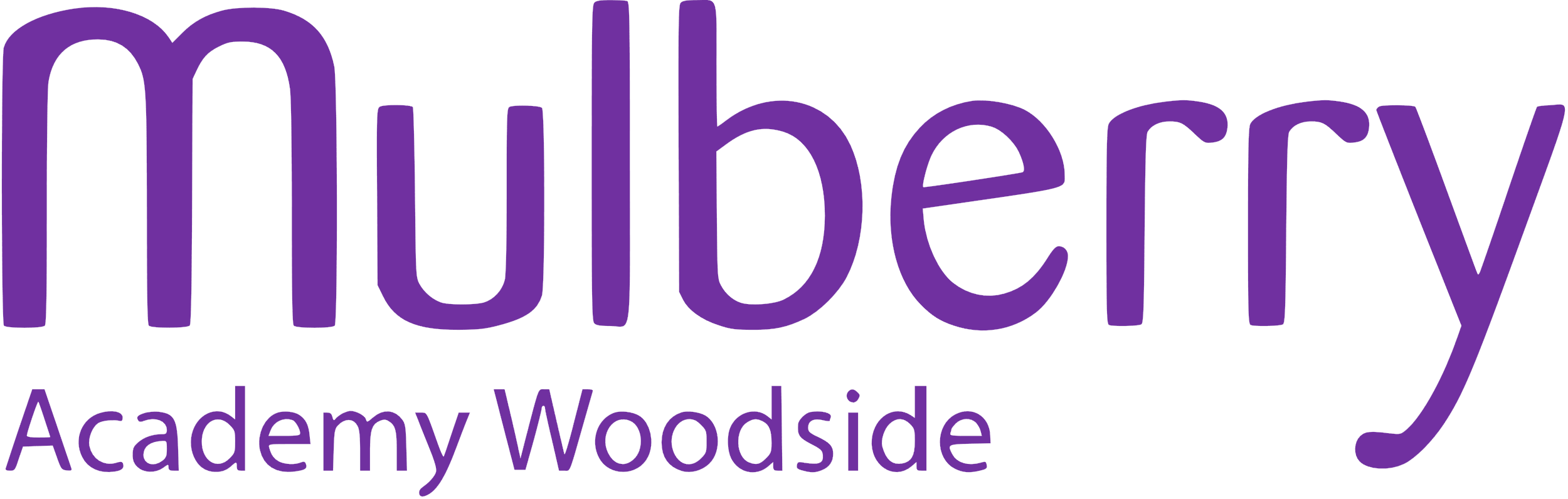 Why does History matter?
Why does History matter?
It’s hard to know where to begin with this question.
Many students make the mistake of thinking History is not important.
As a result they miss out on one of the most rewarding, interesting and enjoyable GCSEs available.
If you speak to some adults you know, many of them will often remark that they wished they’d tried harder at History in school as they’ve found themselves more interested in their adult life.
Don’t become one of those adults.
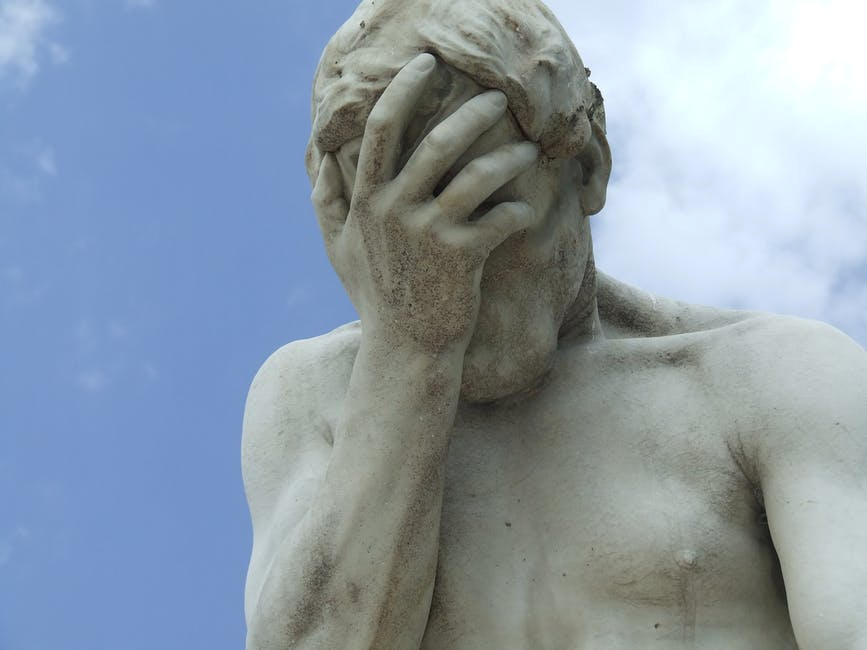 Embrace History now!
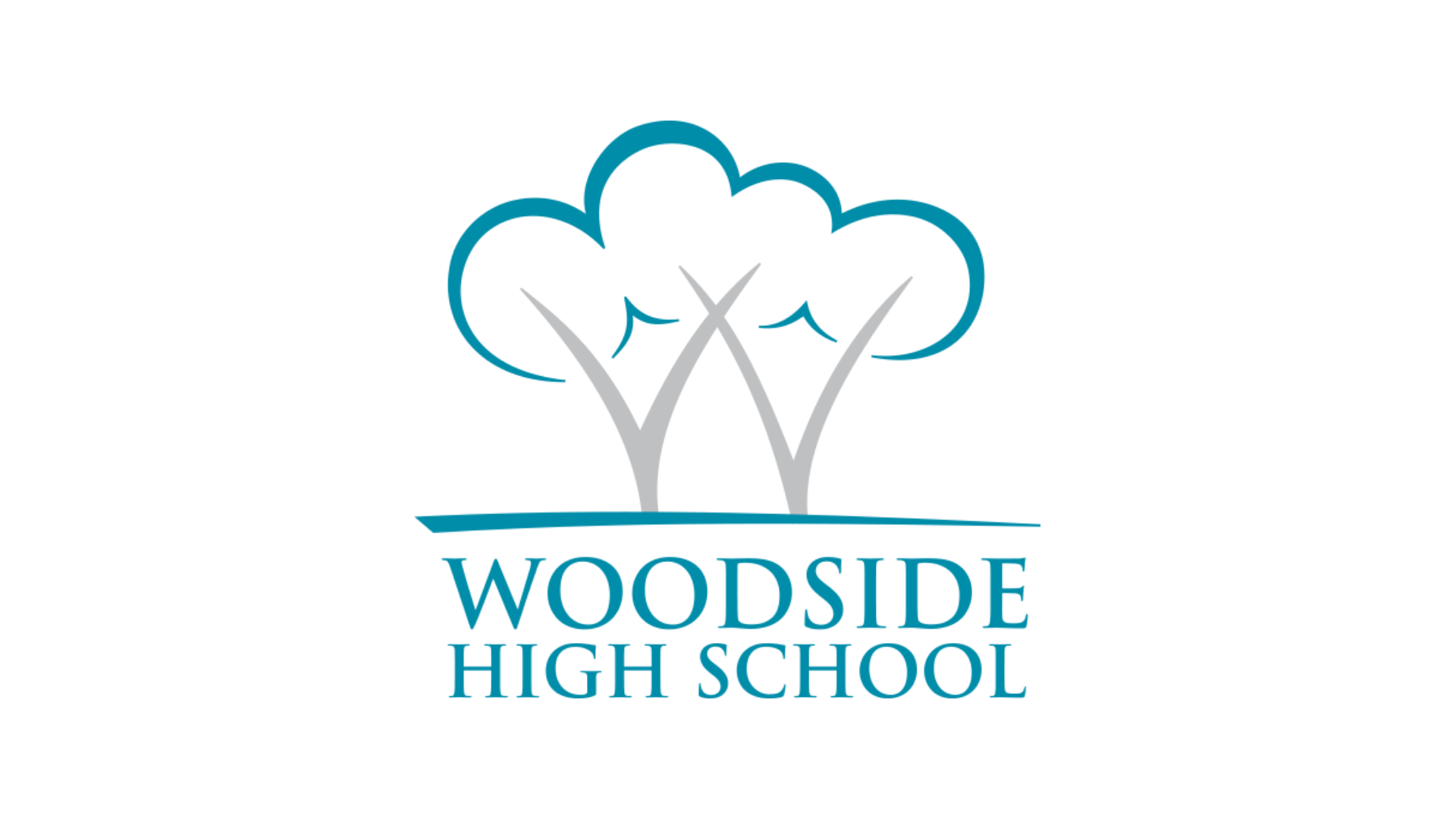 [Speaker Notes: Image – https://www.pexels.com/photo/male-statue-decor-931317/]
Sorry – but I just don’t see why History matters to me and I can think of five reasons why.
None of these are valid reasons and thisis why not...
[Speaker Notes: Photo - https://www.pexels.com/photo/male-statue-decor-931317/]
1. It’s over, it happened and it won’t happen again!
In 1945 it was discovered six million people had been murdered by a government because of their race, religion, sexuality and beliefs.  
This became known as Genocide.
This example was called the Holocaust.
Despite a belief it would never happen again there has been genocide across the world in places such as:
Cambodia, Asia (1972)
Guatemala, America (1981-1983)
Bosnia, Europe (1992-1995)
Rwanda, Africa (1994)
Not true… History repeats itself all of the time!
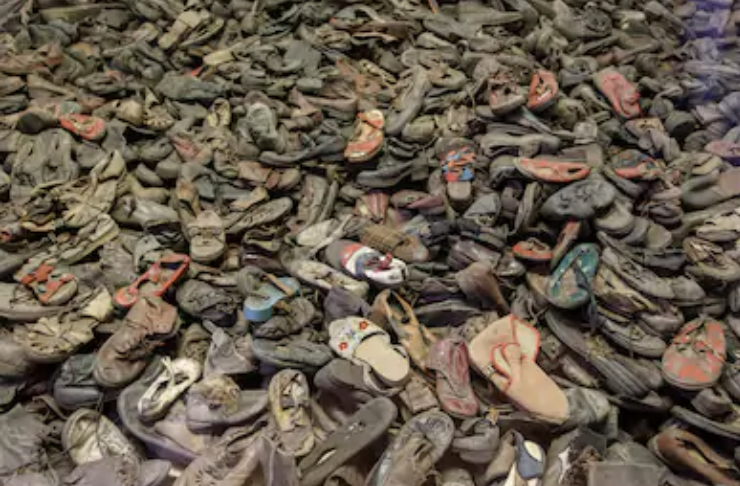 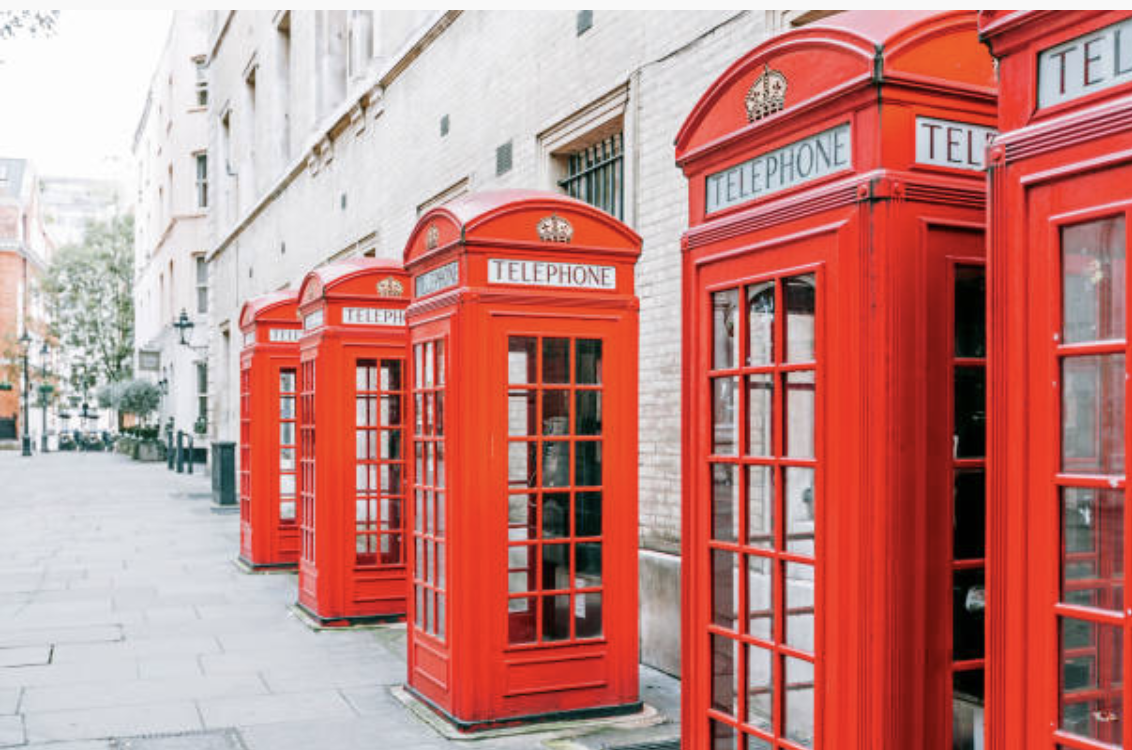 1. It’s over, it happened and it won’t happen again!
It is vital to know our History to spot when it inevitably reoccurs.
Only by doing this will society continue to develop and go forward.
2. Unlike Maths and English it doesn’t offer me  
 anything I’ll ever need in the future
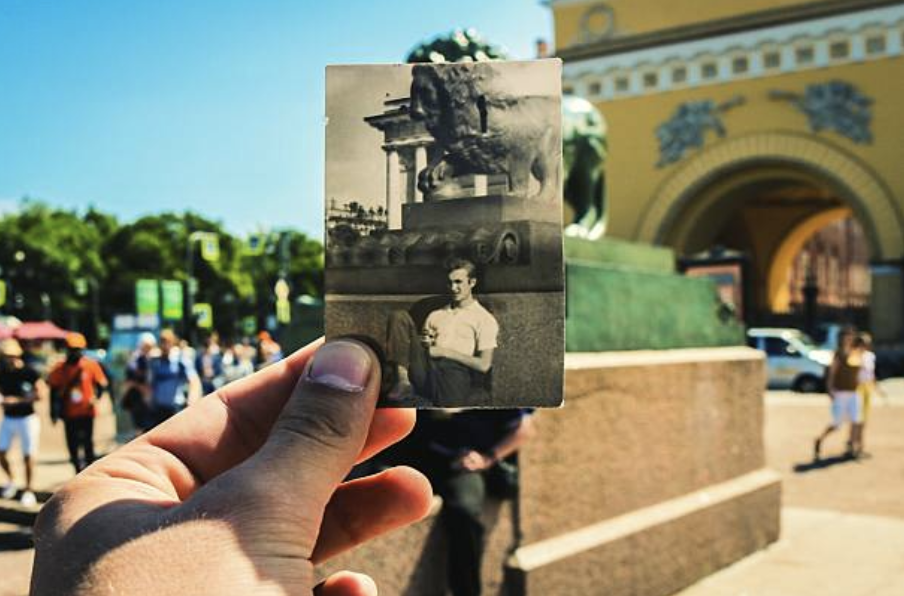 History is a lot of work.
But that means those with History qualifications have achieved lots of skills through one subject.
No other subject will support your literacy and English as much as History does.
The skills required for all History qualifications can be used in other subjects as well.
You WILL develop these as part of your History course.
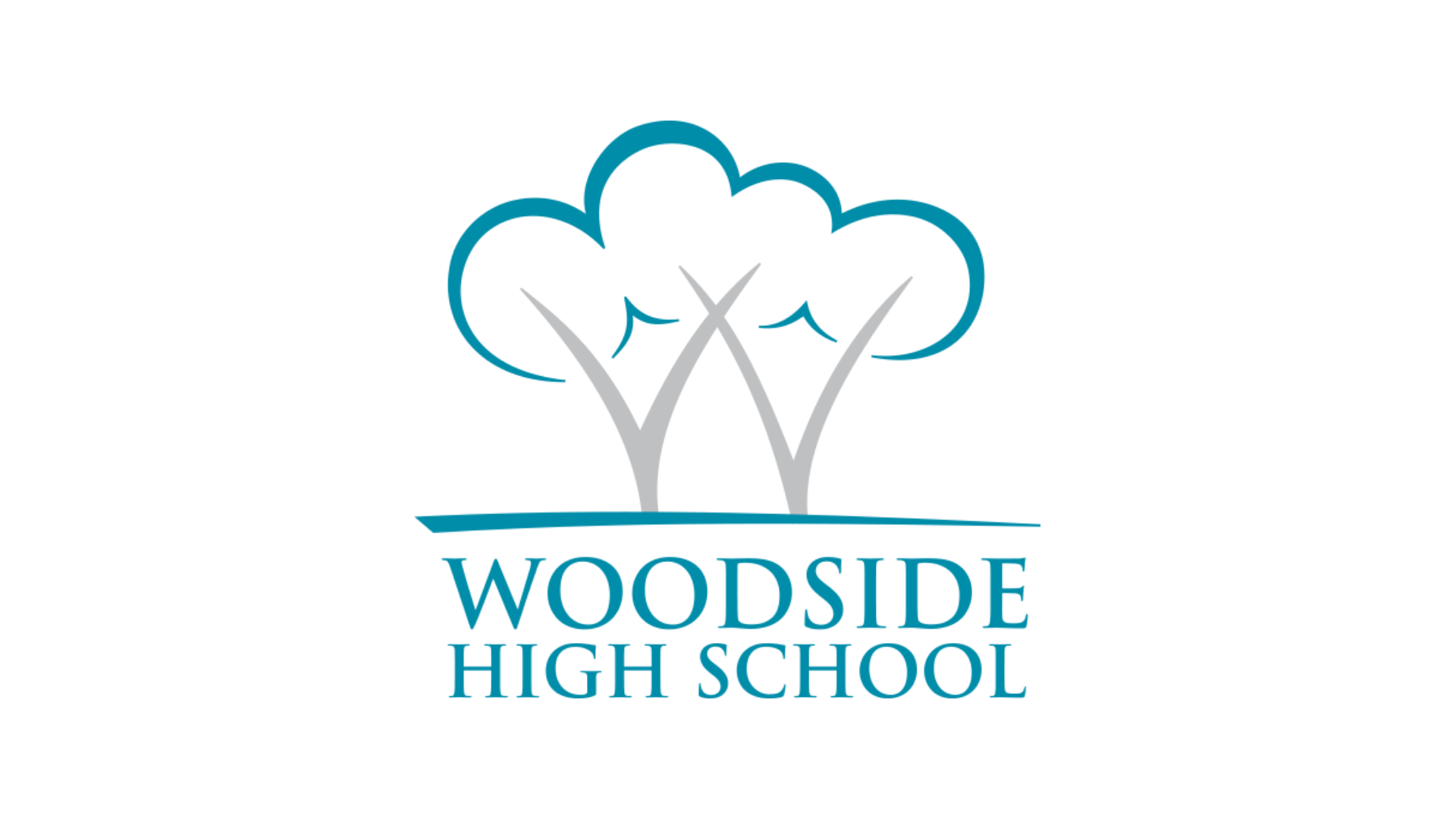 2. Unlike Maths and English it doesn’t offer me  
 anything I’ll ever need in the future
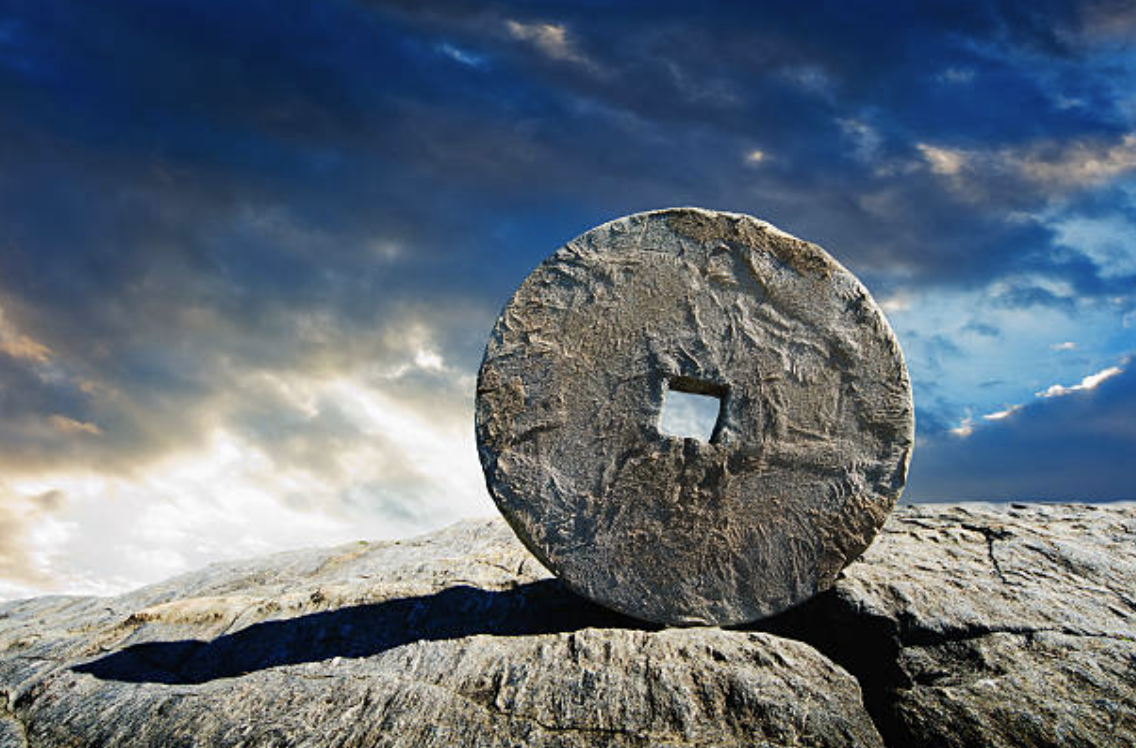 2. Unlike Maths and English it doesn’t offer me  
 anything I’ll ever need in the future
Not everything is about qualifications and subjects however.
These skills will also make you a better person. 
Being able to do these things will make you:
More confident
A better communicator
A more opinionated person
A better leader
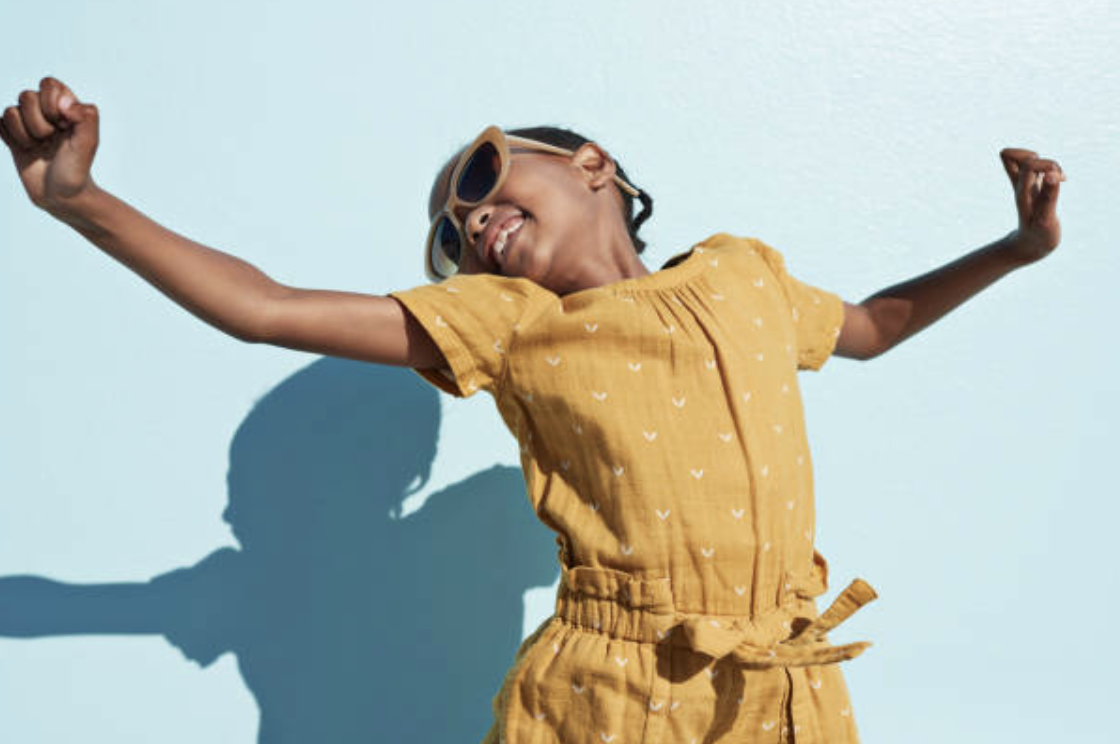 And these characteristics will bring you future success, happiness andwell-being!
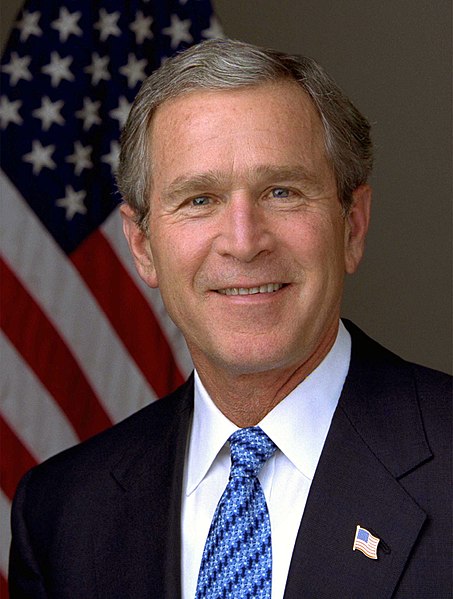 3. All you can do with it is become a History Teacher!
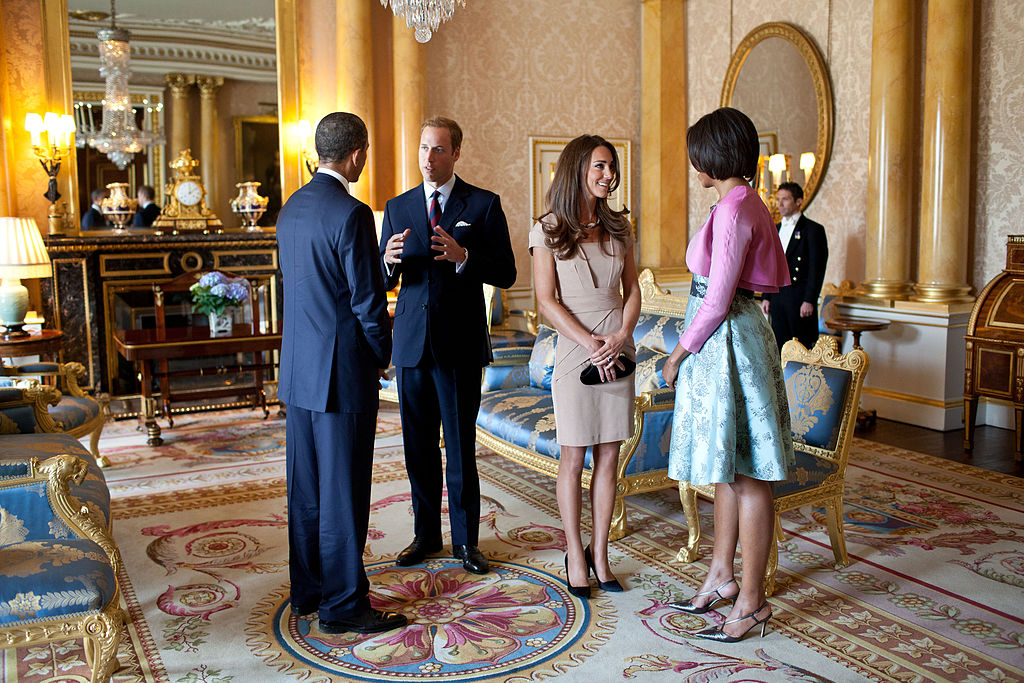 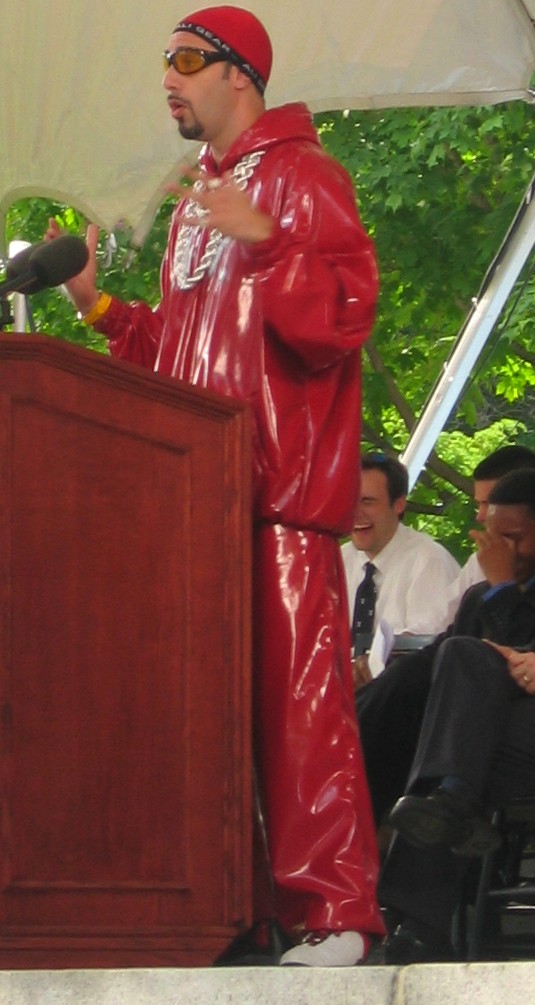 George W Bush
Former President of the USA
It is true most History graduates go into teaching or further education.
But it doesn’t mean it’s all you can do.
People in a range of professions have studied History.
Kate Middleton Duchess of Cambridge
Sacha Baron Cohen Comedian and Actor
3. All you can do with it is become a History Teacher!
As well as giving you lots of personal skills, it also gives you lots of transferable skills which employers want you to have.
Have another look at the key skills diagram from the earlier slide.
Now look at which professions desire those skills….
4. It’s just not relevant to the life I’m living now or will live in the future
It’s fair to say some History may feel irrelevant to you.
But to say nothing is relevant just isn’t true.
Don’t you ever wonder why there is conflict in the world today?
Do you honestly believe you have no family connections to major events?
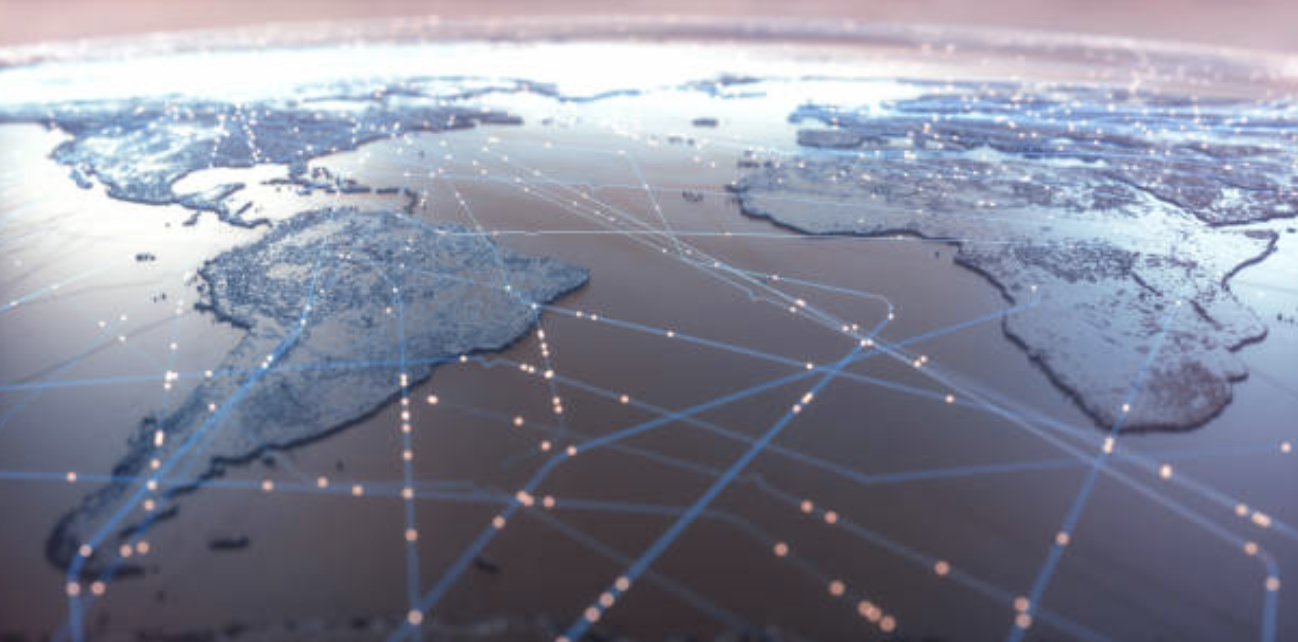 4. It’s just not relevant to the life I’m living now or will live in the future
History repeats itself a lot so it might not be relevant to you today, but who knows what will happen or happen again tomorrow?
You’d also be surprised how much of what we do today is inspired by what has happened previously.
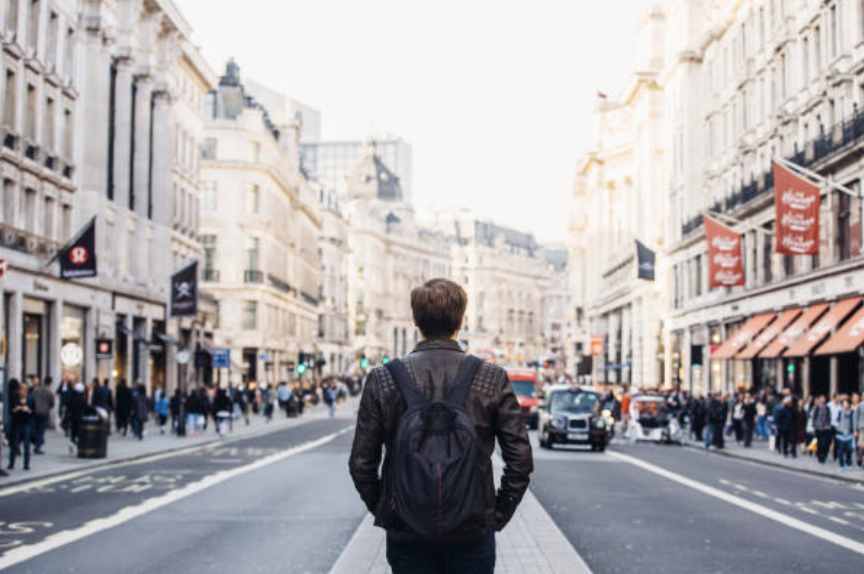 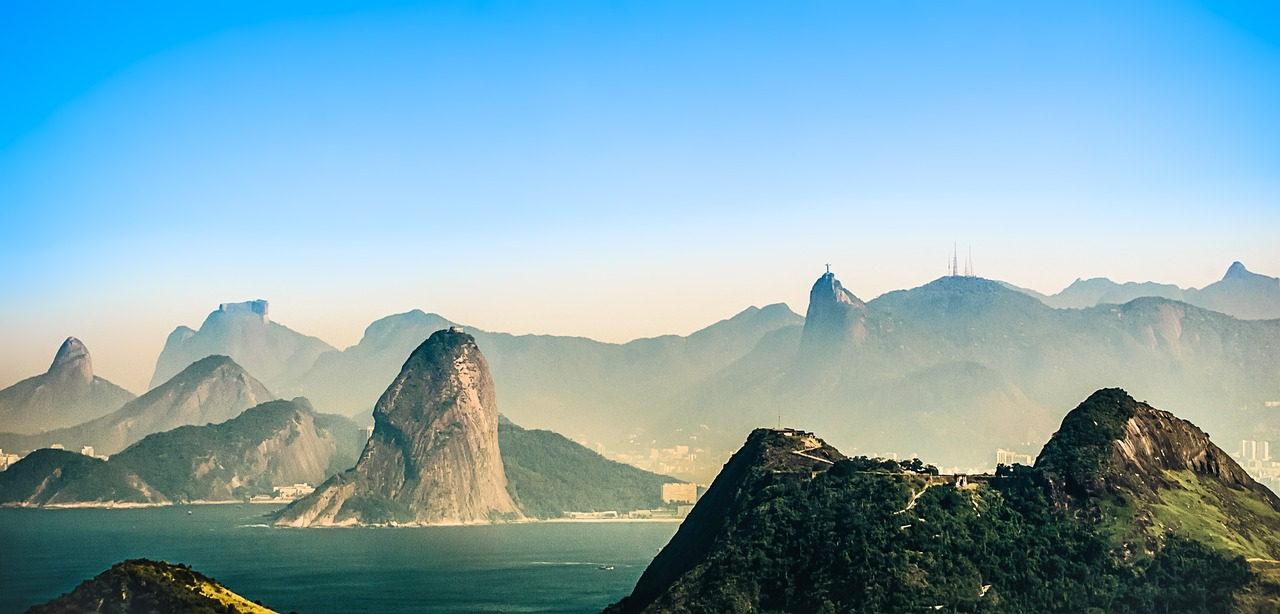 Non-European countries that speak European languages used to be part of an Empire. E.g. Brazil was part of Portugal’s Empire.
Did you know?…
The term ‘prime minister’ was originally an insult. It was used by MPs to tease Robert Walpole who was the King’s favourite minister.
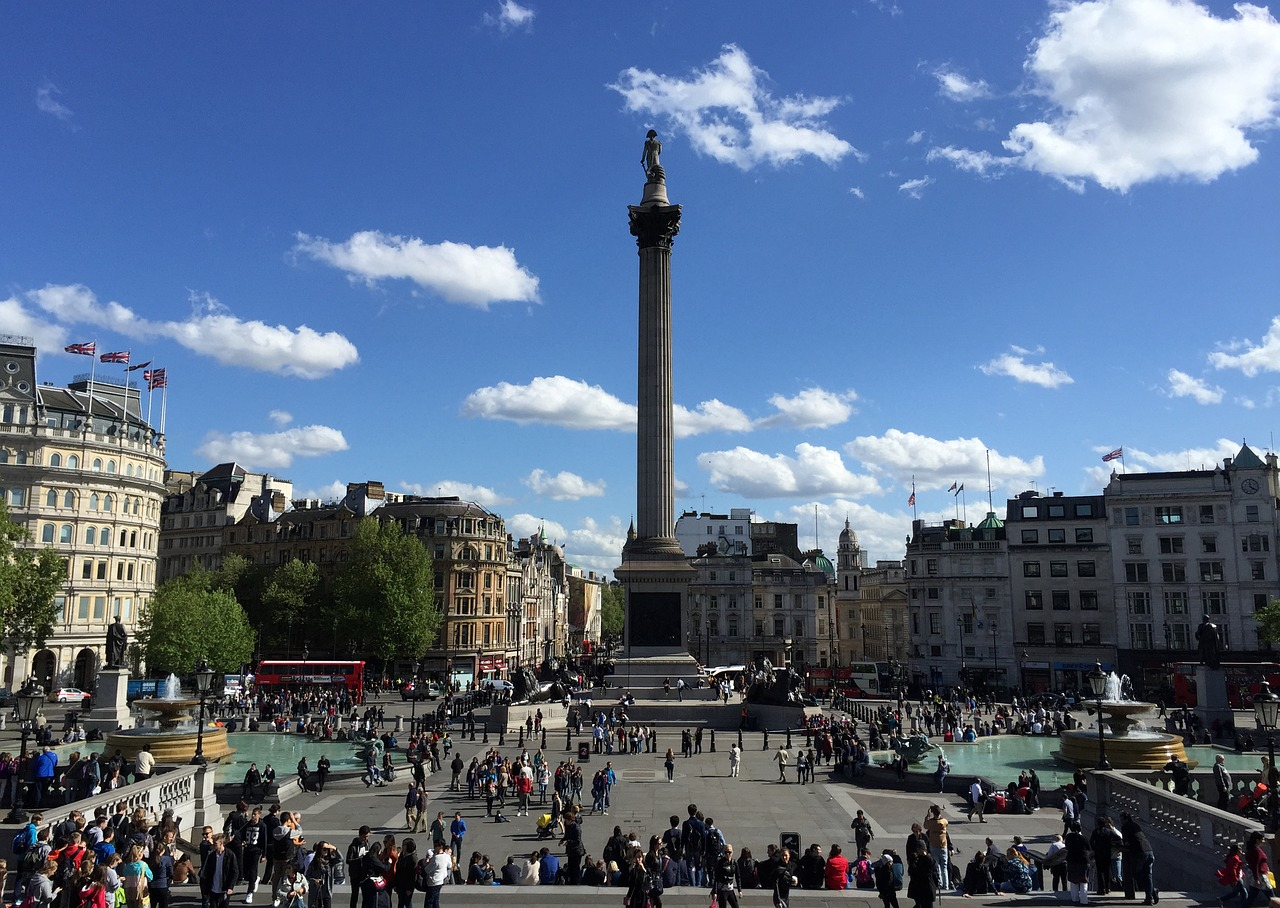 About 80% of the words in English are borrowed from other languages due to historical events. For example most French words are a result of the Norman invasion in 1066.
Did you know?…
Every year the Christmas Tree in Trafalgar Square is sent from Norway by their government as a thank you for British support in WWII.
5. I just don’t find anything from History remotely interesting
This is like saying ‘I don’t read because no books are interesting.’
And just like finding the right book is important for enjoying reading, finding the right topic is important for enjoying History.
Everything in the world has a History.
Whilst there are requirements for what you can take at GCSE, there is a range of topics and there will be something you like.
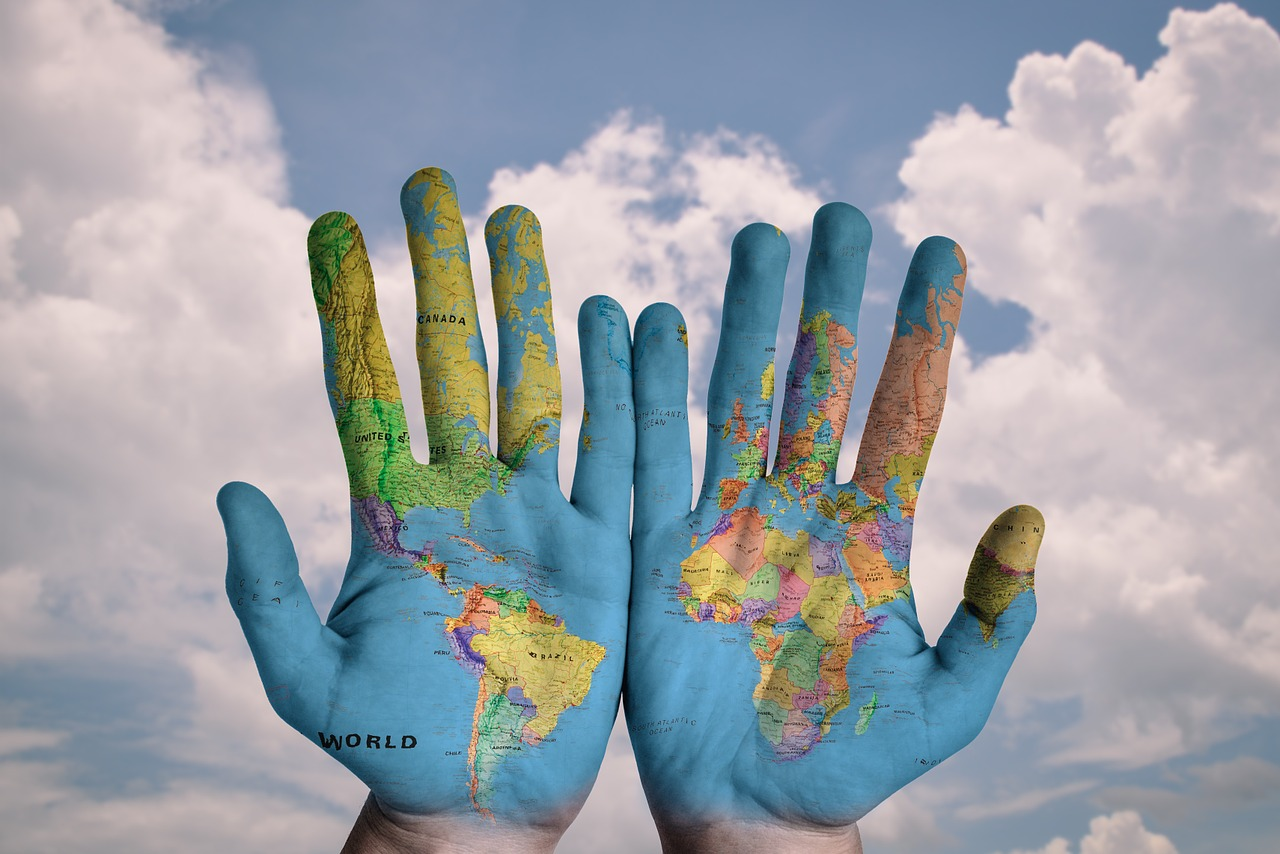 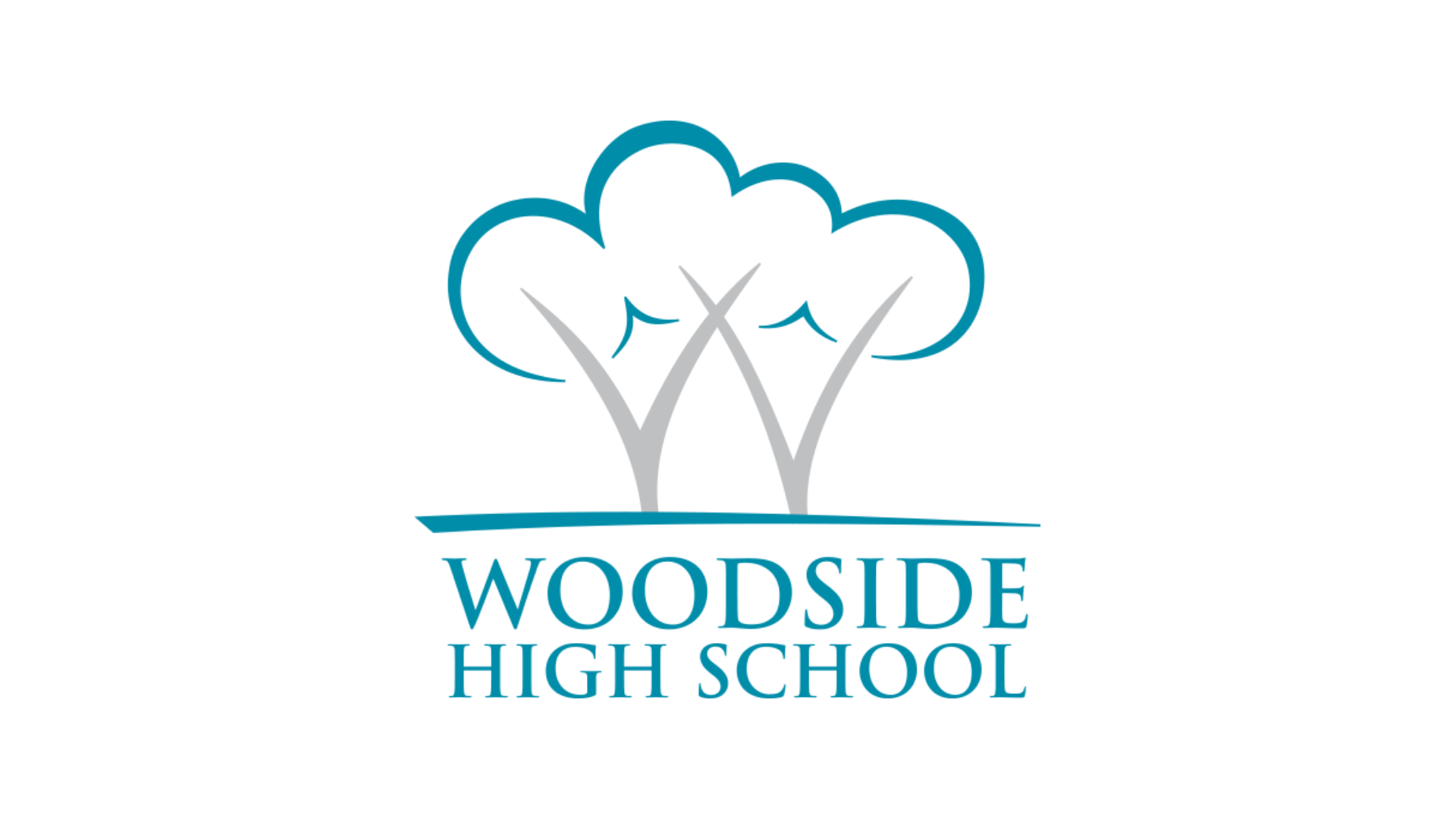 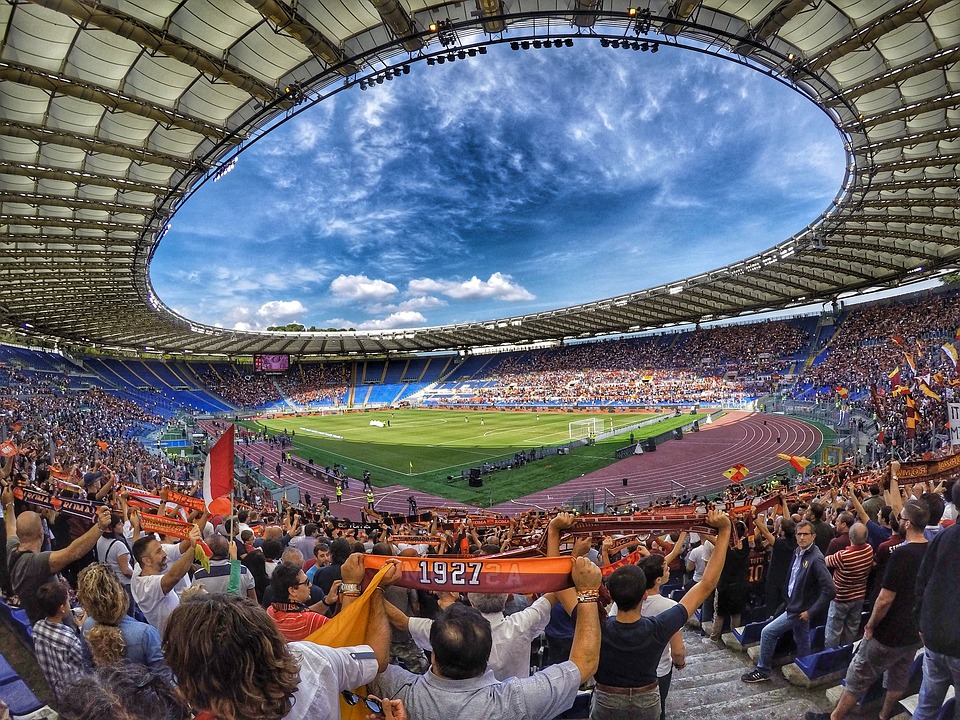 History is diverse and interesting….
Why does History matter?
As you can see, the usual claims about why History doesn’t matter can all be countered.
Therefore surely the conclusion is that History really does matter.
History can do many things for you.
We’ve discussed most of them but just to remind you here’s a quick summary…
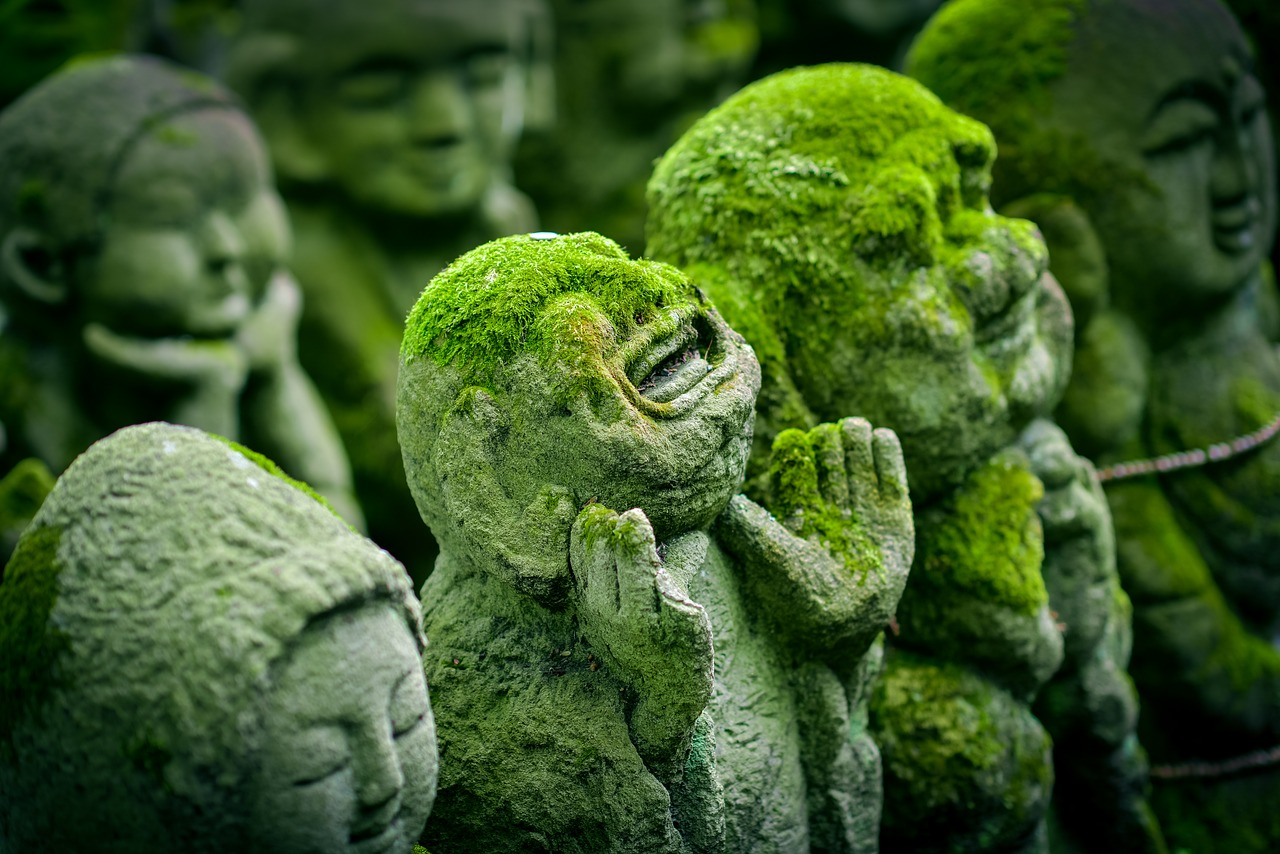 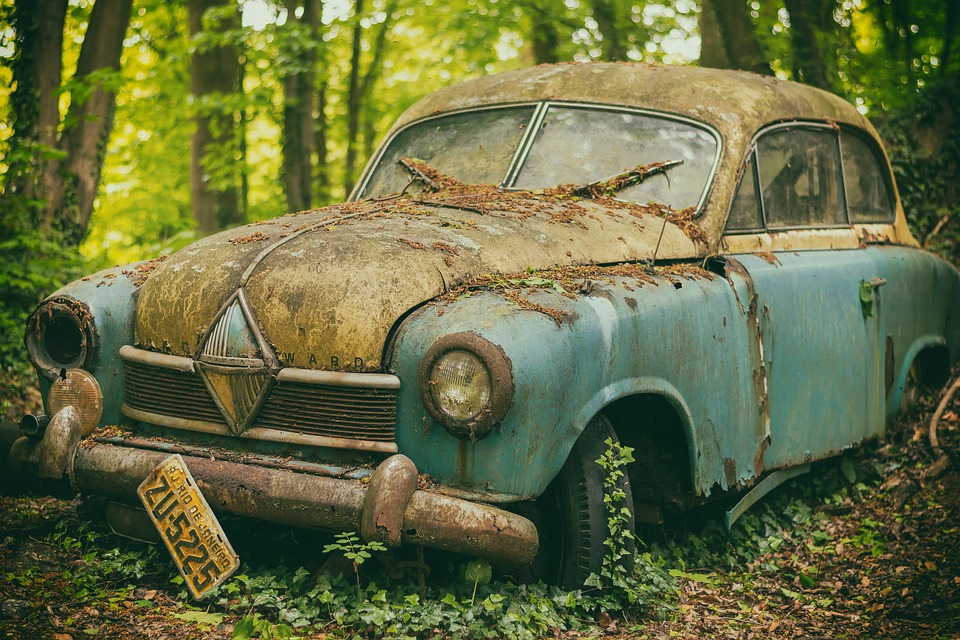 Why does History m atter?
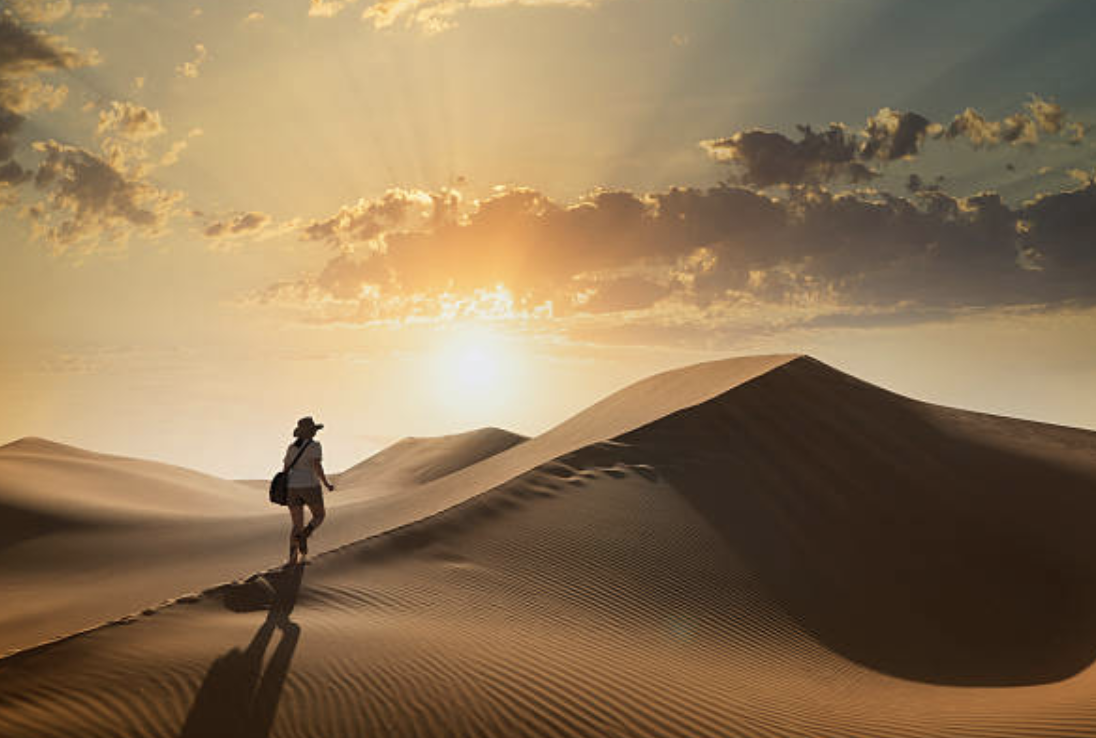 Why does History matter?
And if you won’t take my word for it… take theirs…
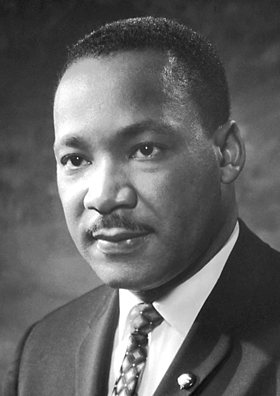 We are not makers of History, we are made by History!
Martin Luther King
The upward course of a nation's history is due in the long run to the soundness of heart of its average men and women.

Queen Elizabeth II
History shall be kind to me, for I intend to write it!
Winston Churchill
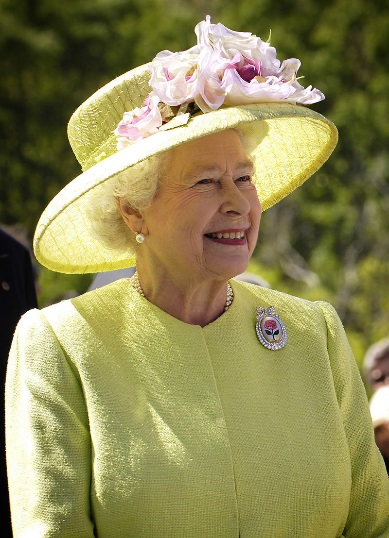 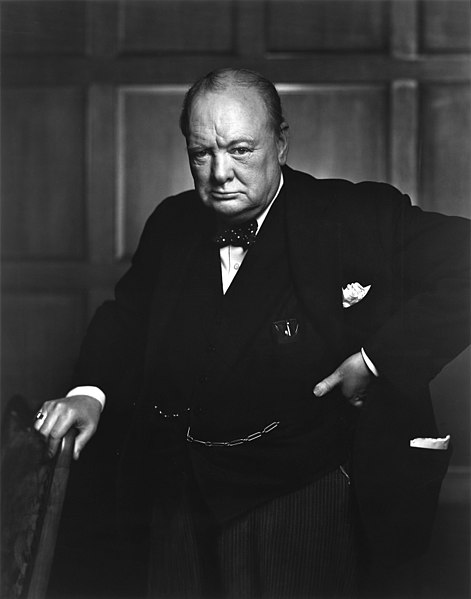 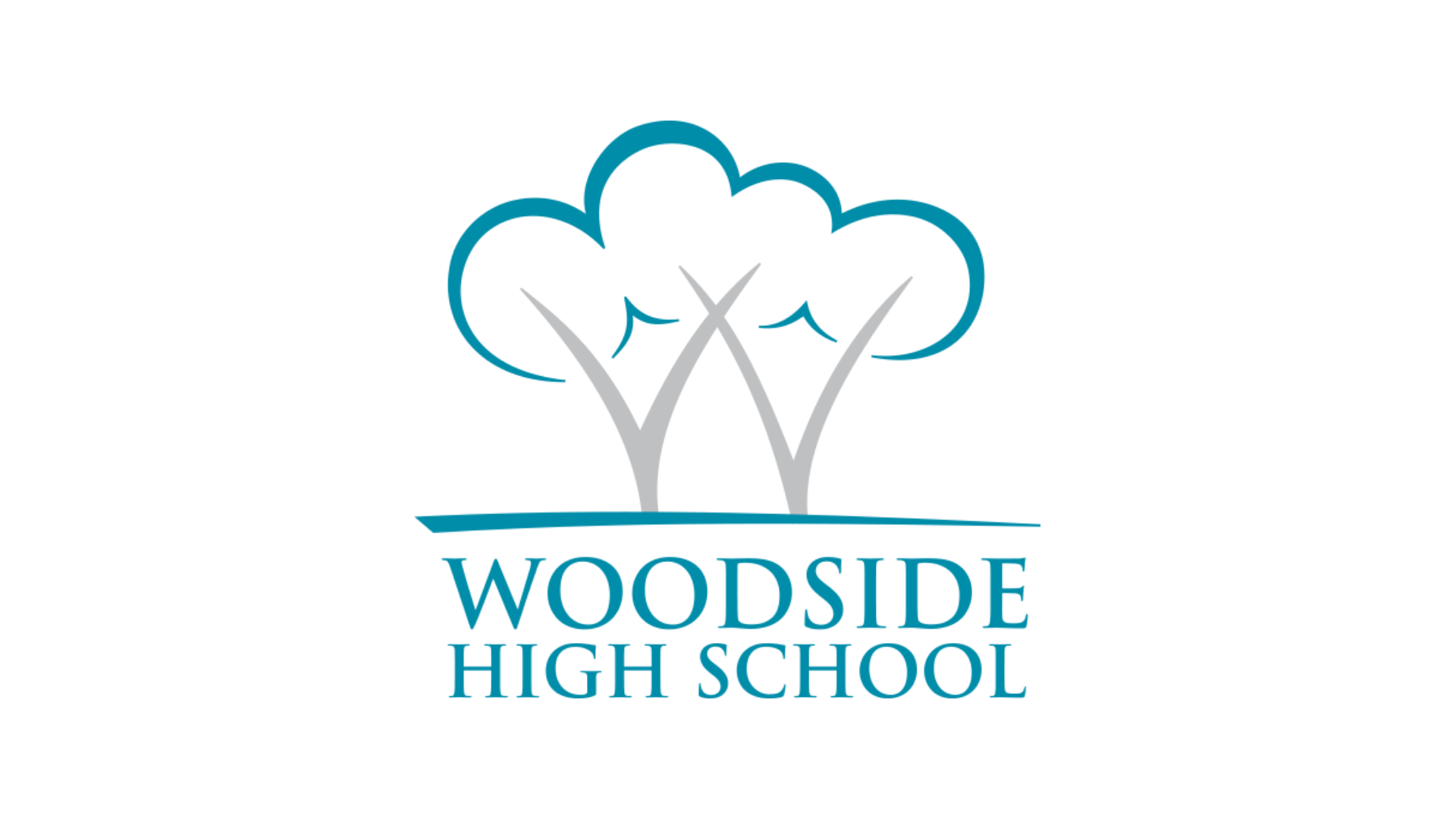 [Speaker Notes: MLK - https://upload.wikimedia.org/wikipedia/commons/0/05/Martin_Luther_King%2C_Jr..jpg
Elizabeth II - https://en.wikipedia.org/wiki/Elizabeth_II#/media/File:Elizabeth_II_greets_NASA_GSFC_employees,_May_8,_2007_edit.jpg]
History and Careers
Historian, Print Journalist, Politician (many Prime Ministers and American Presidents Studied History), Writer, Editor, Actor/Comedian, Curator, Art Historian, Lawyer –Barrister or Solicitor, Teacher, Academic, Civil Servant,  Accountant, Owning a business, Archaeologist, Anthropologist, Advertising, Marketing,  Working in Museums, Research, Archivist, Broadcast Journalist, Restoration work –e.g. listed buildings and planning, Costume History and Design, Working in heritage organisations and conservation and many more…
History is useful in so many different careers.  The ability to analyse, evaluate, communicate ideas well, create arguments, use evidence effectively, make cogent judgements and use and develop persuasive arguments are vital in many career fields.  Opposite are just a few ideas of the different careers where your study of HISTORY will come in handy.
For more information, use these links:
Information on careers in History:
https://icould.com/explore/subject/history 
Watch a video on someone using History in their career:
https://www.careersbox.co.uk/blog/